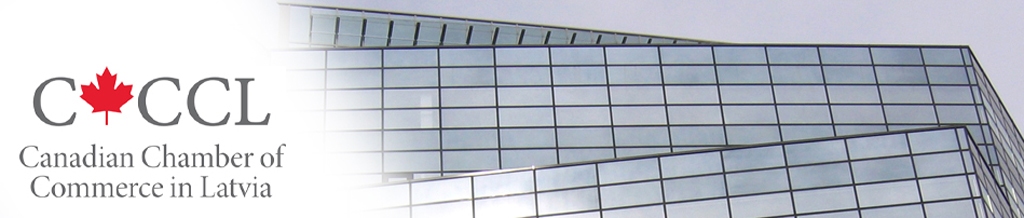 the Canadian Chamber of Commerce in Latvia(CanCham)
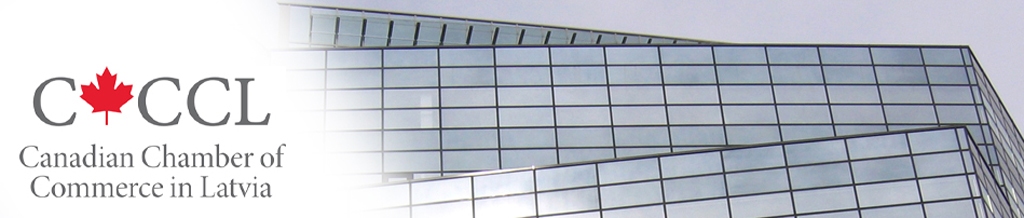 Exports
Investments
Strategic Partners
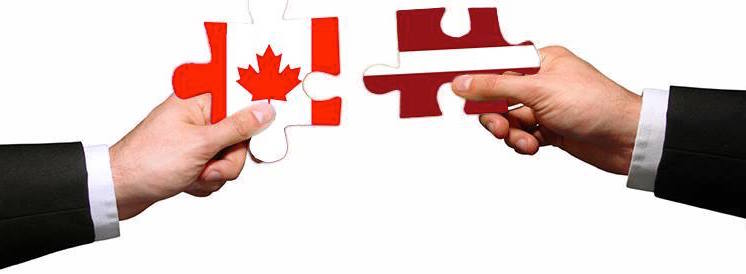 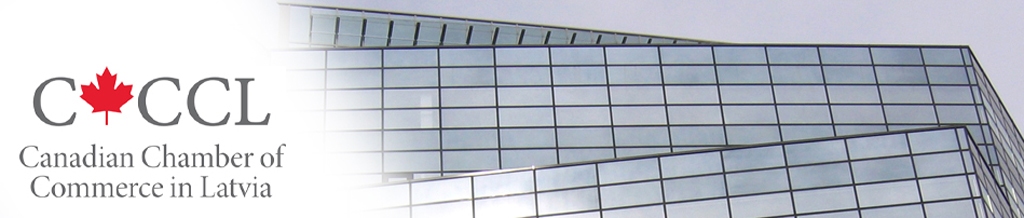 Kārlis Eihenbaums
Latvian Ambassador designate to Canada

Arvils Zeltiņš
Ministry of Foreign Affairs, Head of the Foreign Economic Relations Promotion Department

Mark Deiton
Latvian Embassy in Canada First Secretary designate responsible for promotion of business, trade and investment
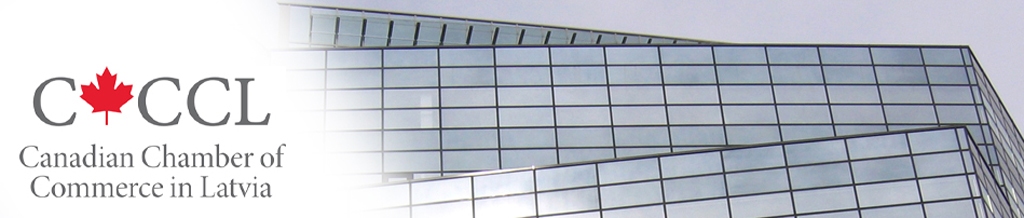 H. E. Alain Hausser
Canadian Ambassador to Latvia
Honorary Chairman of the Canadian Chamber of Commerce in Latvia

Irena Cirule
Commercial Officer, Canadian Embassy in Latvia
Director (CanCham) - Liaison with Canadian Embassy
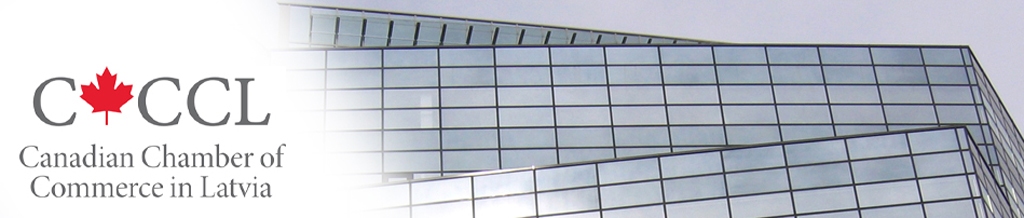 Established 19999 months oldStrategy change to take advantage of a once in a life time opportunity
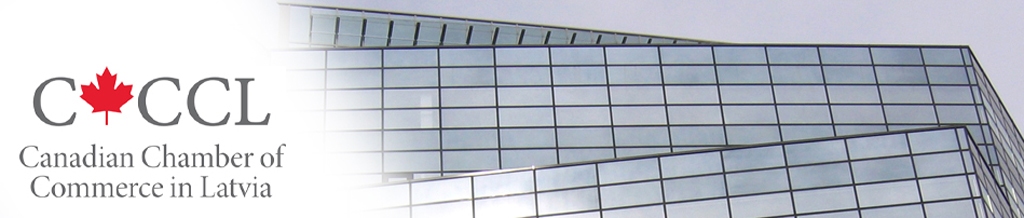 CETA
the
Comprehensive 
Economic and Trade 
Agreement 

(Canada/European Union free trade agreement)
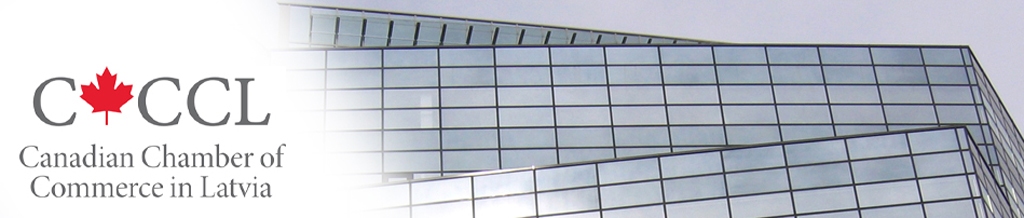 Terms agreed

Ratification expected within a year
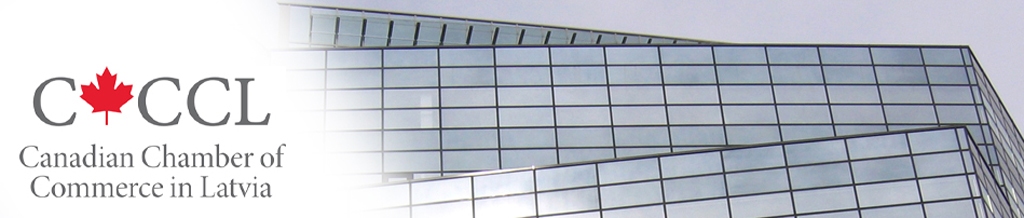 Latvia is positioned for potential
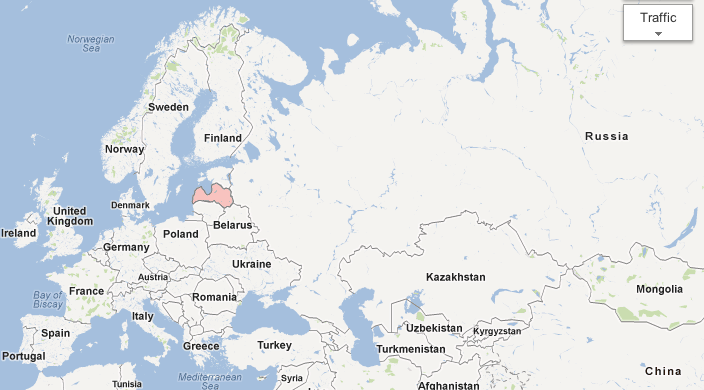 Population:
Russia	 142.9
Ukraine	 45.9 
Belarus	 9.5 
Total East	 198.3
Population:
Total EU      499.8
Canada/US 345.8
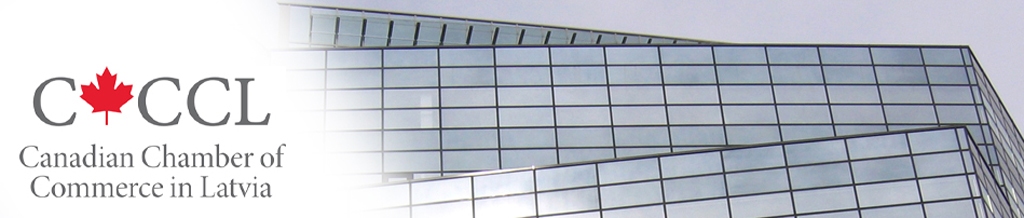 For Latviansexporting products, services or innovations to Canadaincreasing export sales to Canadafinding strategic partners from Canada for development projects or investments providing services to Canadian companies doing business in Latviarepresenting Canadian companies in Latvia or the Baltic region
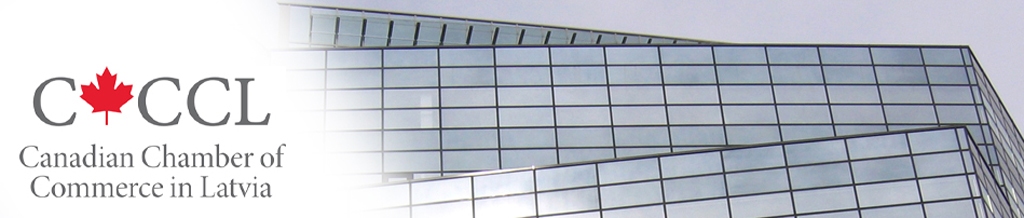 For Canadiansexporting products or services to Europeincreasing export sales to Europe finding strategic partners for development projects or investments in Northern Europefinding strategic partners who will assist to enter the Russian and Central Asian markets representing Northern European companies in Canadaproviding services to Northern European companies doing business in Canada
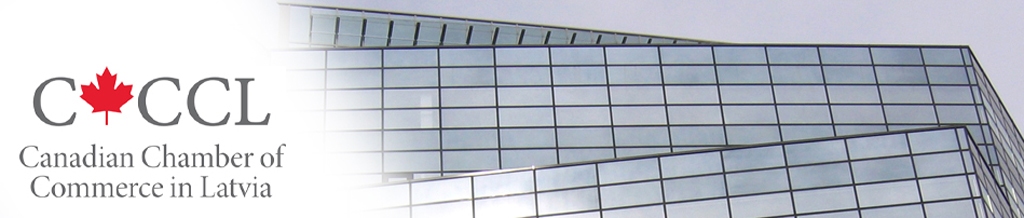 Our Challengepresenting what we have to offer and what we can dodeveloping contactsselling, doing business and making money
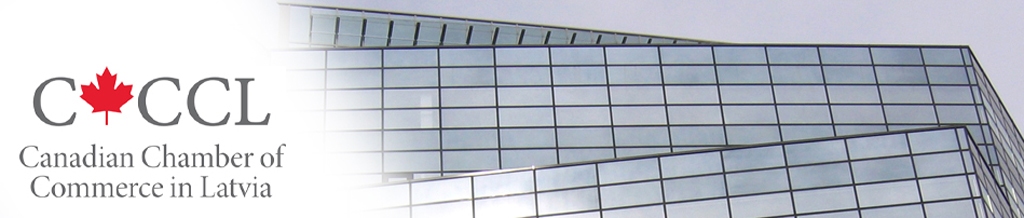 The secret to success
is
talking to each other

Networking
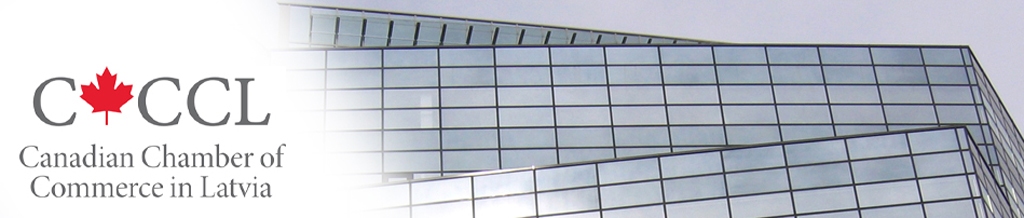 Networking
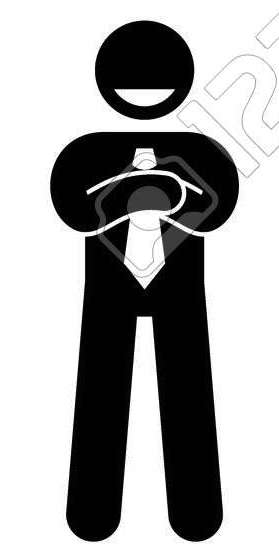 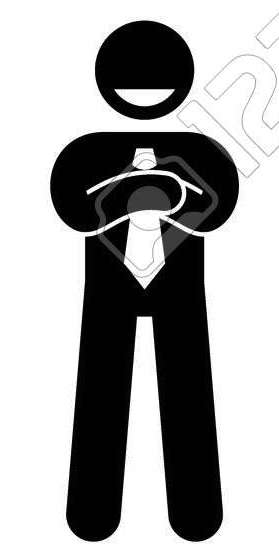 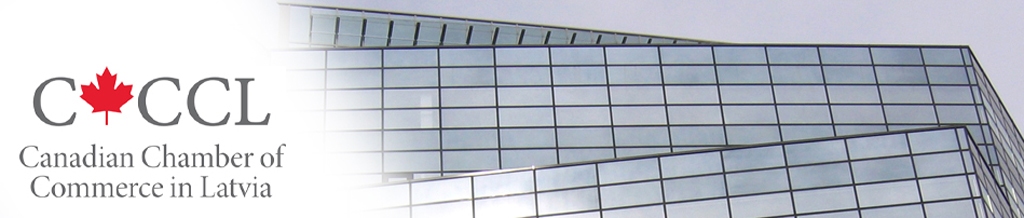 Networking
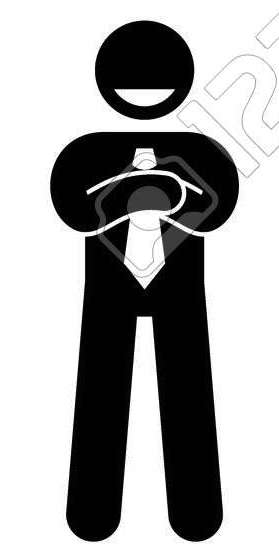 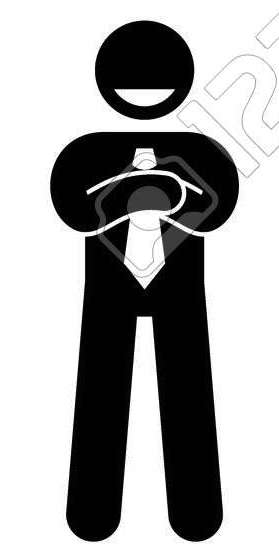 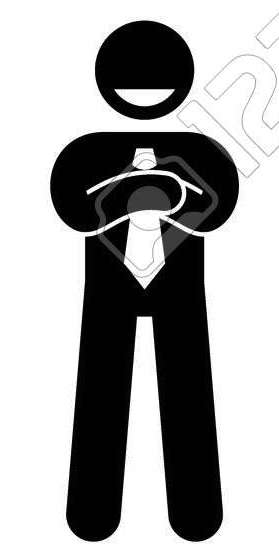 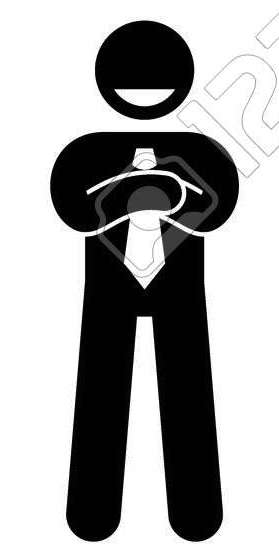 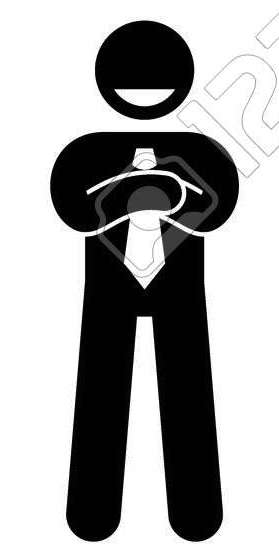 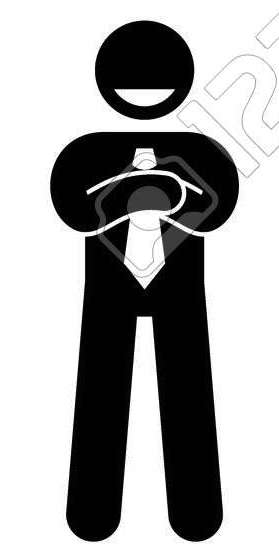 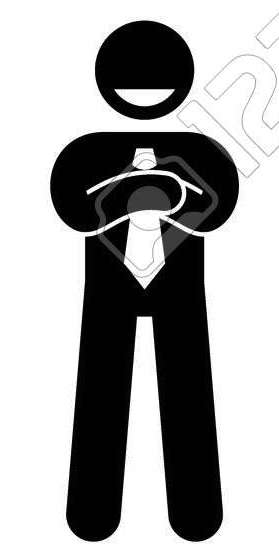 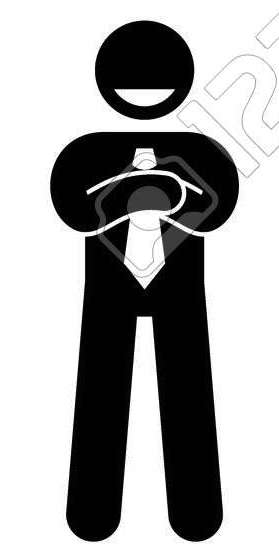 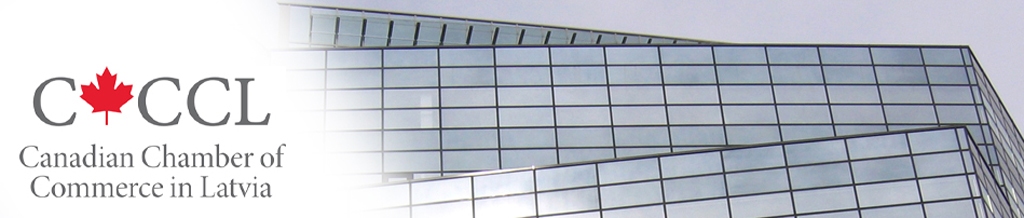 Networking
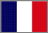 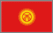 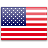 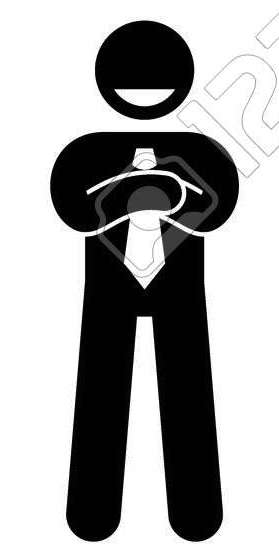 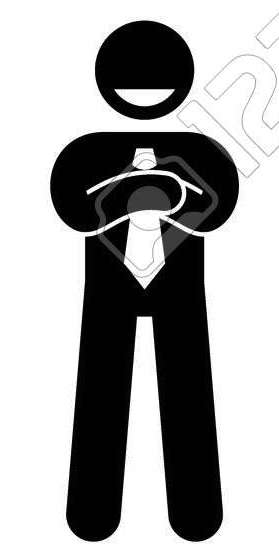 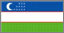 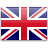 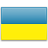 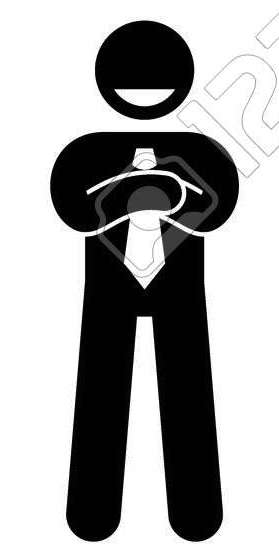 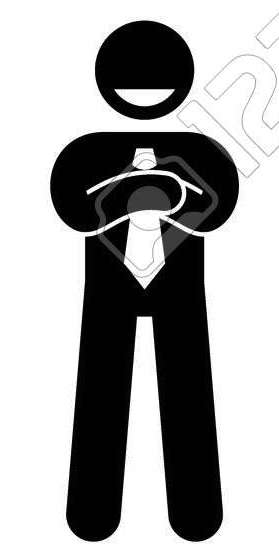 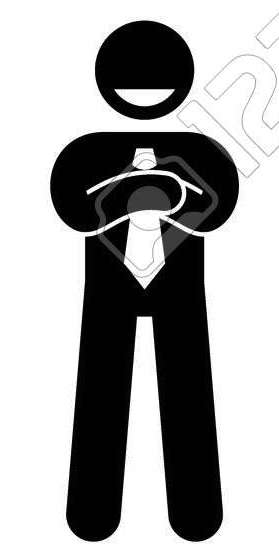 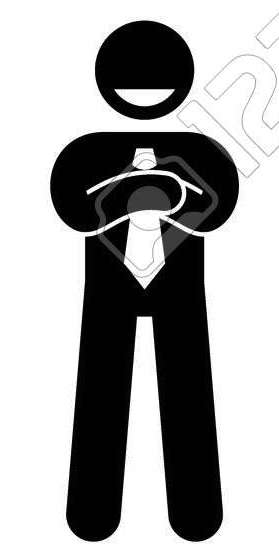 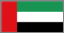 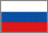 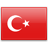 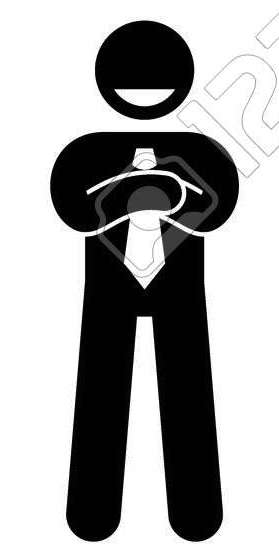 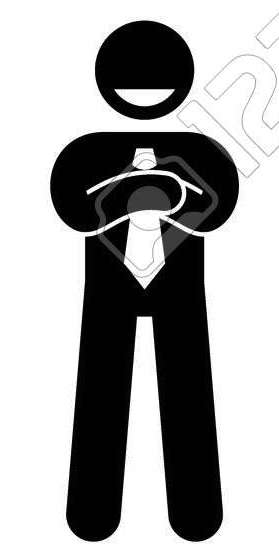 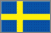 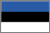 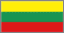 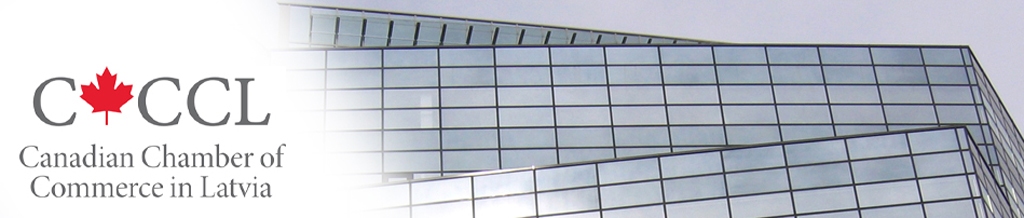 Networking
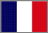 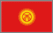 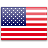 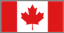 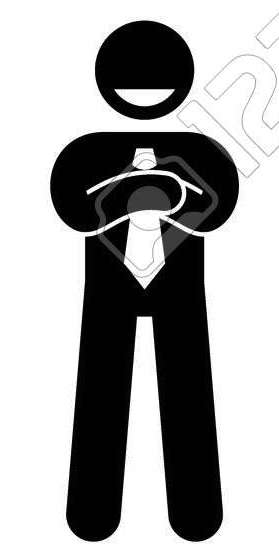 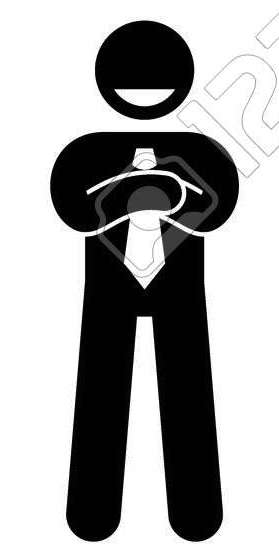 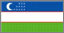 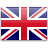 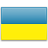 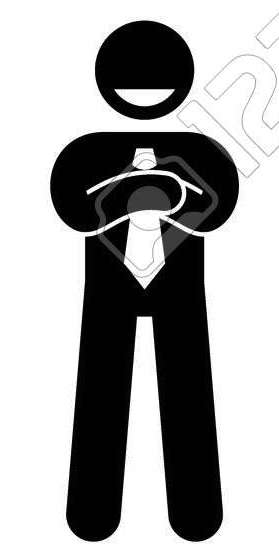 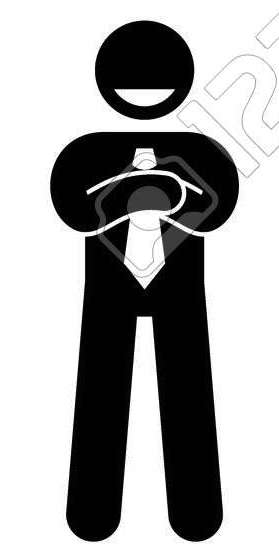 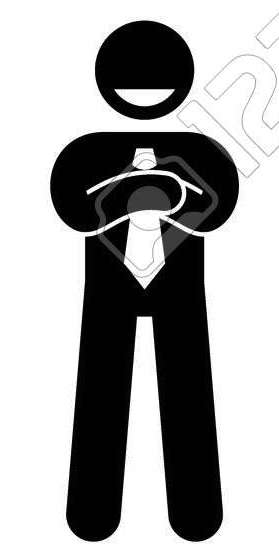 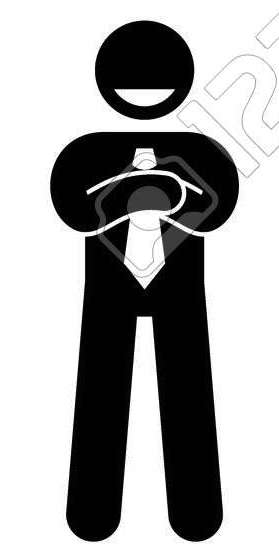 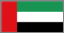 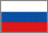 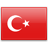 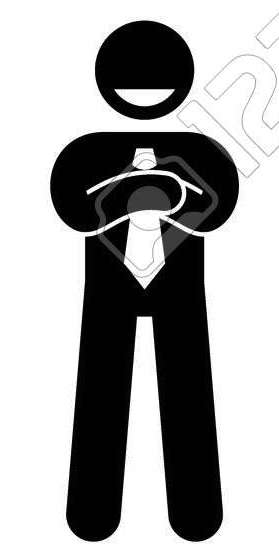 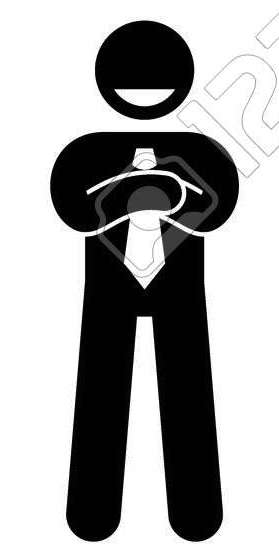 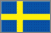 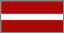 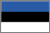 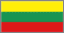 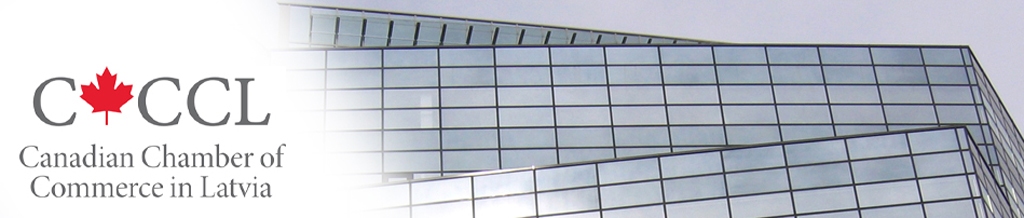 Partners
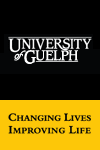 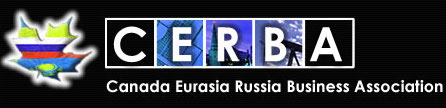 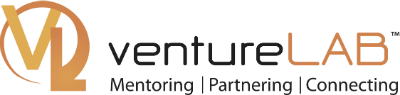 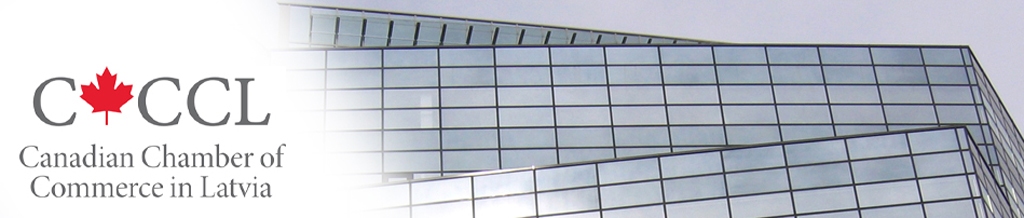 The CanCham is preparing its members to take advantage of the opportunity
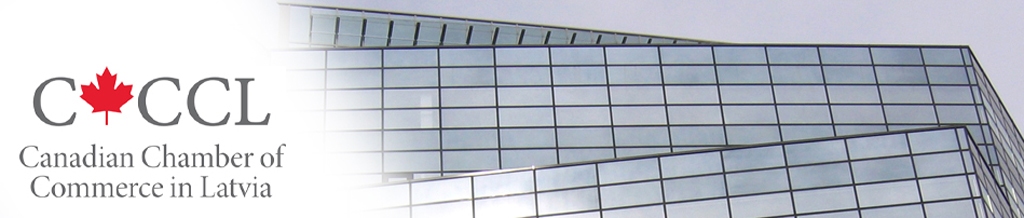 ProgramsPartnering for Profit Helping one another find clientsGovernanceAddressing troublesome regulations
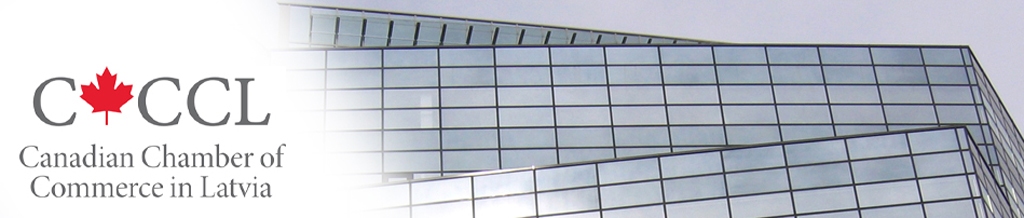 Eventsto develop an understanding on how to achieve results“CETA – the EU-Canada Free Trade Agreement” - JanuaryFinancing Development  - MarchCreating Visibility - MayDevelopment Opportunities and Business Environment in Riga  - June
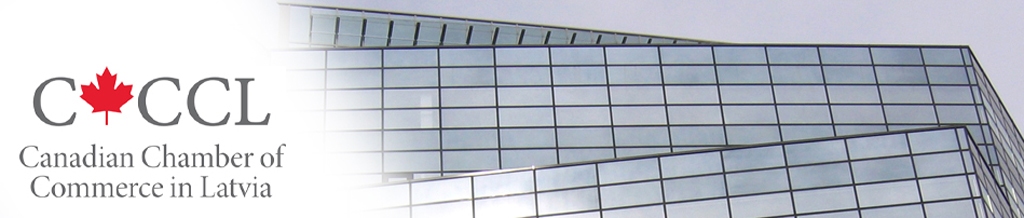 CETAthe EU-Canada Free Trade AgreementJanuary 14th, 2016with  Artis Pabriksthe European Parliament Member appointed as the EP's chief rapporteur on the EU-Canada free-trade agreement (CETA).  CETA is particularly significant to small and medium businesses as it not only eliminates most tariffs, but it also simplifies procedures that smaller companies have not been able to afford to deal with in the past to enter these markets.
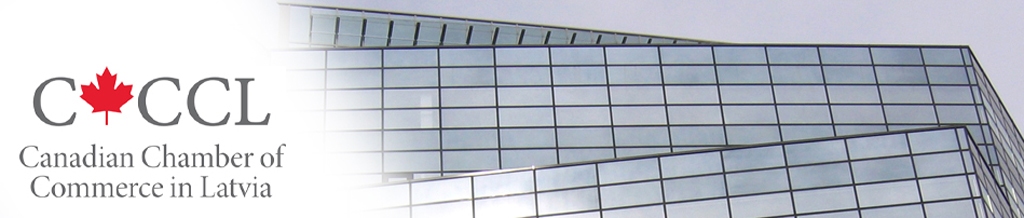 Financing DevelopmentMarch 22nd, 2016 withAltum Investment and Development Agency of Latvia  (LIAA)Imprimatur Capital Fund ManagementTechnical Partners
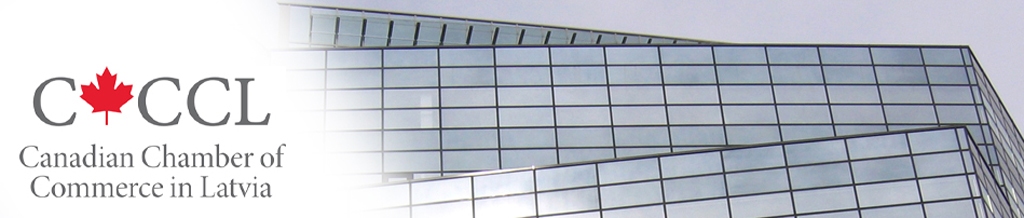 Creating VisibilityThursday, May 26th, 2016with STENDERSCanadian Embassy in Latvia Anita Zorgenfreija “Prime Recruitment” SIA
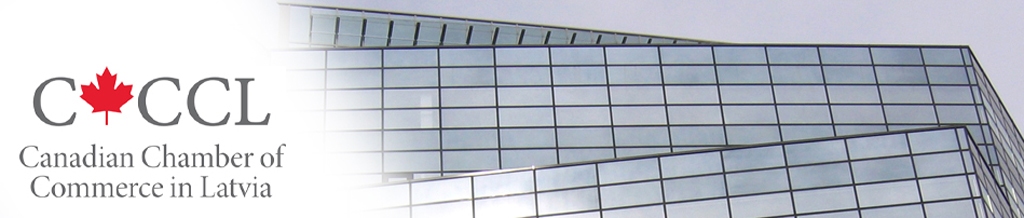 Development Opportunities and Business Environment in RigaJune 15th, 2016 withGvido Princis - Riga City ArchitectJānis Prūsis - Investment Division of the Riga City Development Dep't
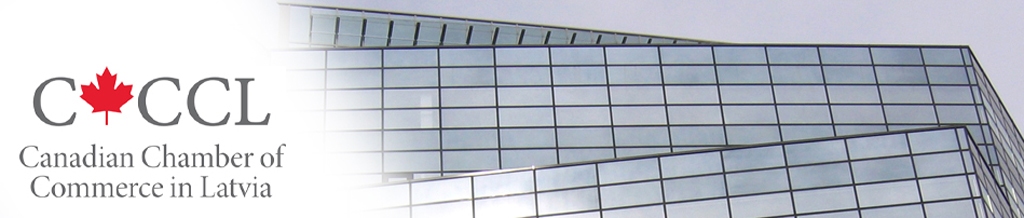 Understanding CanadaRegionsMaritimesQuebecOntarioPrariesBritish Columbiathe North
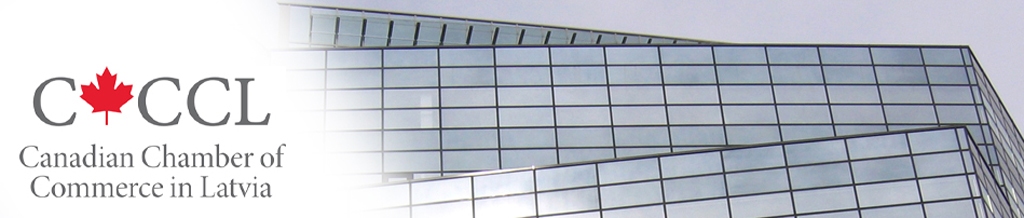 Kārlis Eihenbaums

Latvian Ambassador designate to Canada
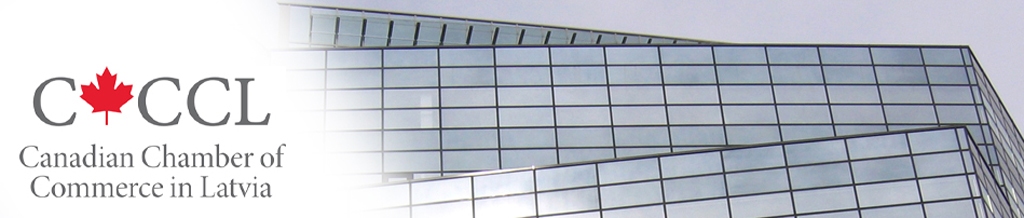 Arvils Zeltiņš

Ministry of Foreign Affairs, 
Head of the Foreign 
Economic Relations Promotion Department
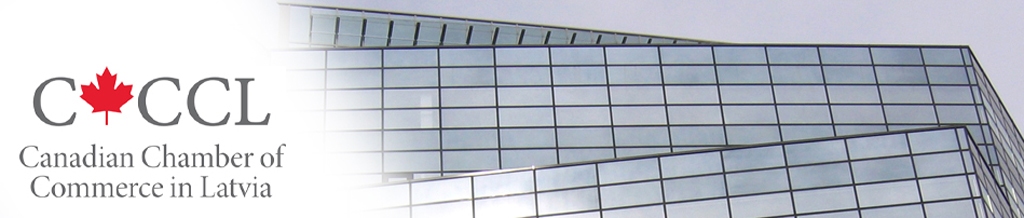 Mark Deiton

Latvian Embassy in Canada 
First Secretary designate 
responsible for promotion of business, trade and investment
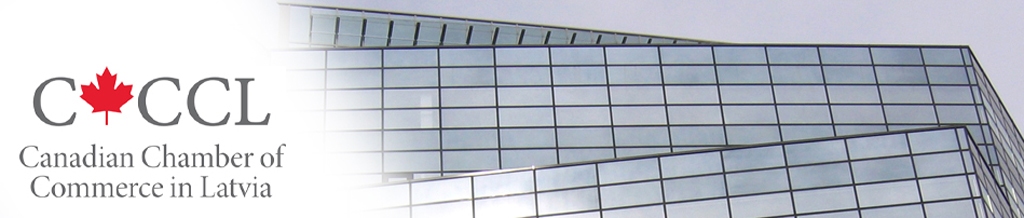 Participant Introductions

Company’s product or service

What would you like from Canada?

Suggest how our Embassy can help
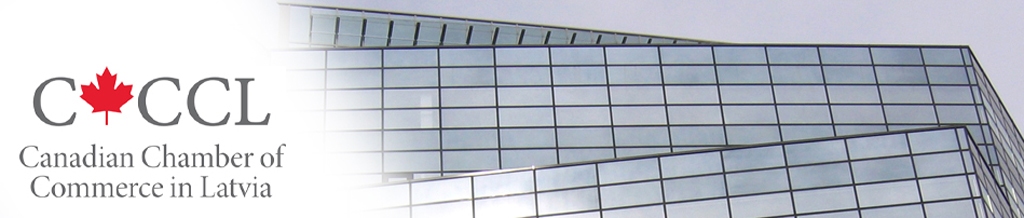 The Canadian Chamber of Commerce in Latvia

welcomes

active participants